FEMA Flood Map Accuracy
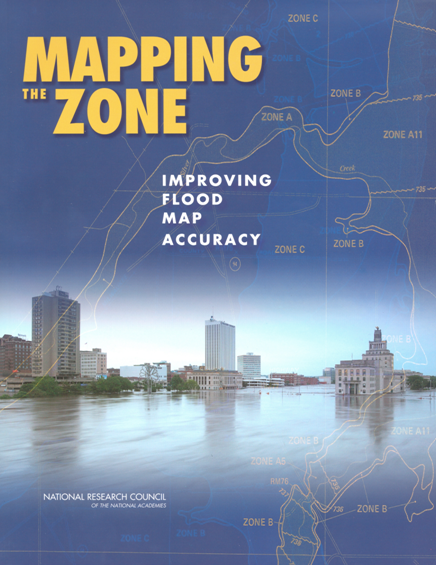 David Maidment

University of Texas at Austin
http://www.nap.edu/catalog.php?record_id=12573
FEMA Map Modernization
Five-year program 2003-2008 to modernize the nation’s flood maps and convert them to digital form
$1billion budget for FEMA and ~ $200 million from state and local partners
Produced Digital Flood Insurance Rate Maps
How accurate are they?
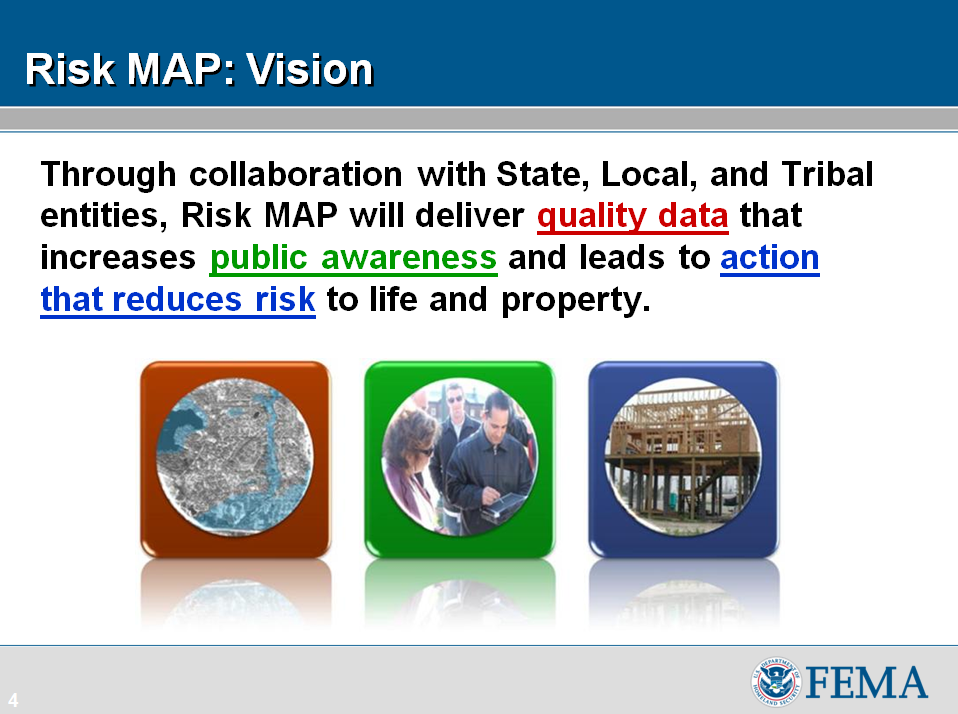 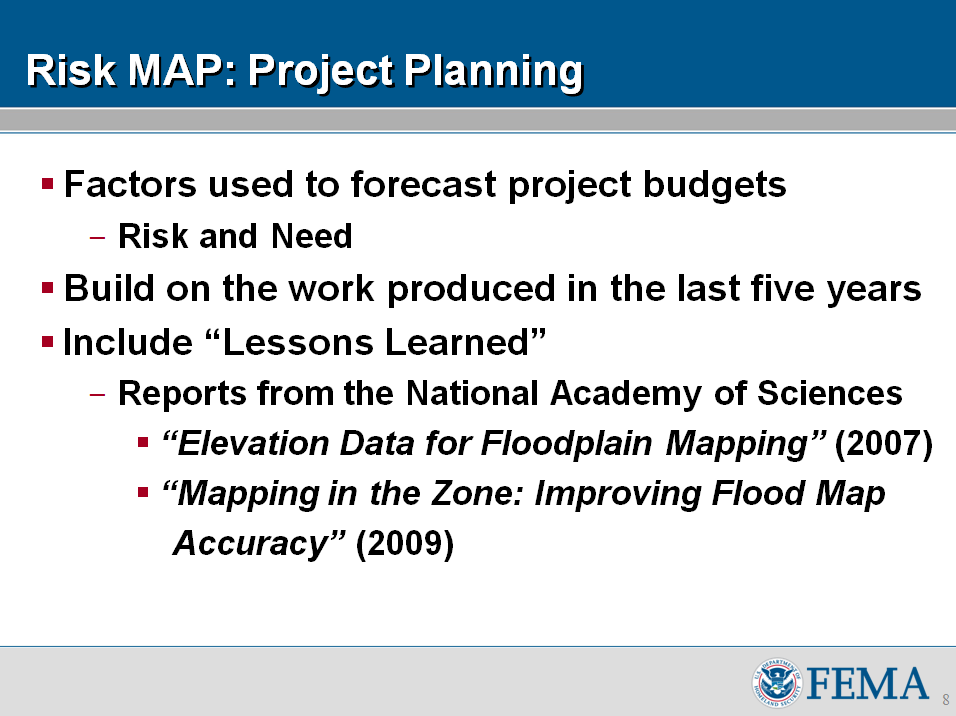 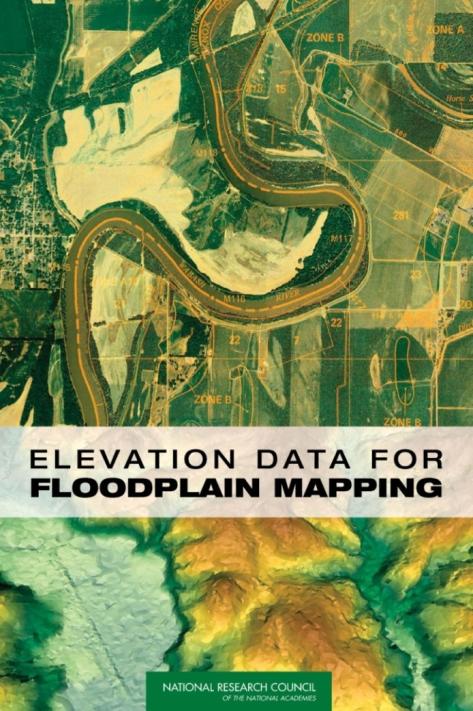 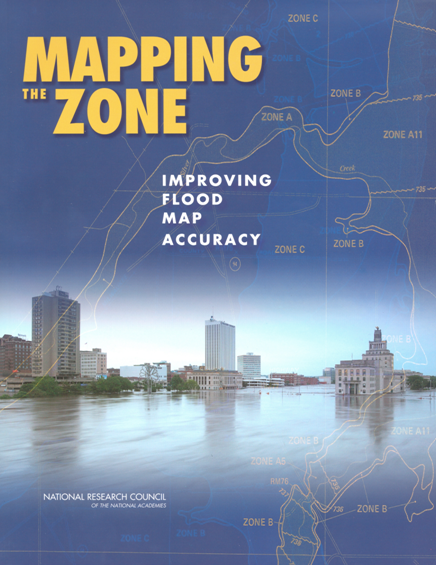 NRC Committee on FEMA Flood Map Accuracy
Study commissioned from the National Academies of Science and Engineering by FEMA
Tasked to examine the technical factors that affect flood map accuracy and cost-effectiveness of Detailed versus Approximate studies
Inland and coastal flooding
Committee Membership
David Maidment, Chair, University of Texas
David Brookshire, University of New Mexico
J. William Brown, City of Greenville, South Carolina
John Dorman, State of North Carolina
Gerald Galloway, University of Maryland
Bisher Imam, University of California, Irvine
Wendy Lathrop, Cadastral Consulting
David Maune, Dewberry
Burrell Montz, Binghamton University
Spencer Rogers, North Carolina Sea Grant
Karen Schuckman, Pennsylvania State University
Y. Peter Sheng, University of Florida
Juan Valdes, University of Arizona
Practitioners
Academics
Geodesy
Hydrology
Coastal
Economics
Risk
Flood Maps
Coastal
Riverine
Two very different flood modeling and mapping problems
Riverine Flood Mapping
Modeling and mapping technology is well established
Supported by a large observation database at stream gages
Floods flow along the line of the stream gages
Coastal Flood Mapping
Modeling and mapping technology and guidance are evolving
Storm surges inland transverse to the line of tide gages
Large dependence on models, less on historical flood data
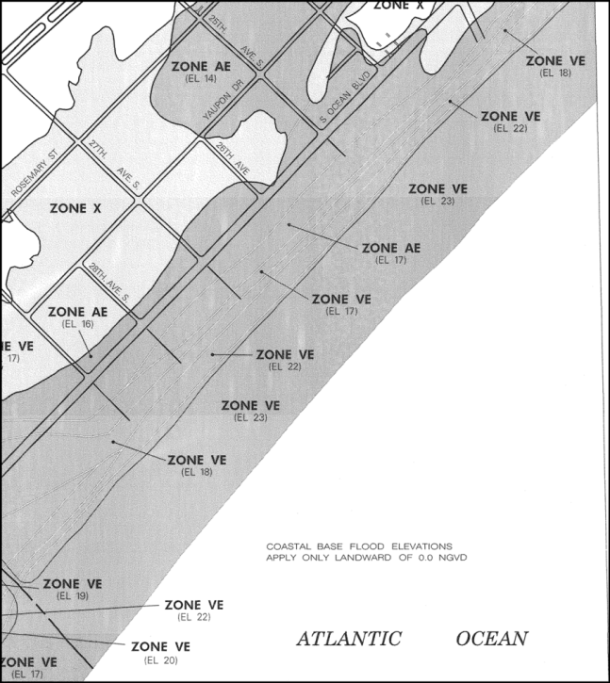 Committee Charge: Task 3a
3.  Investigate the impact that various study components (i.e., variables) have on the mapping of flood inundation boundaries:
		a.  Riverine flooding 
The accuracy of digital terrain information
Hydrologic uncertainties in determining the flood discharge
Hydraulic uncertainties in converting the discharge into a flood water surface elevation
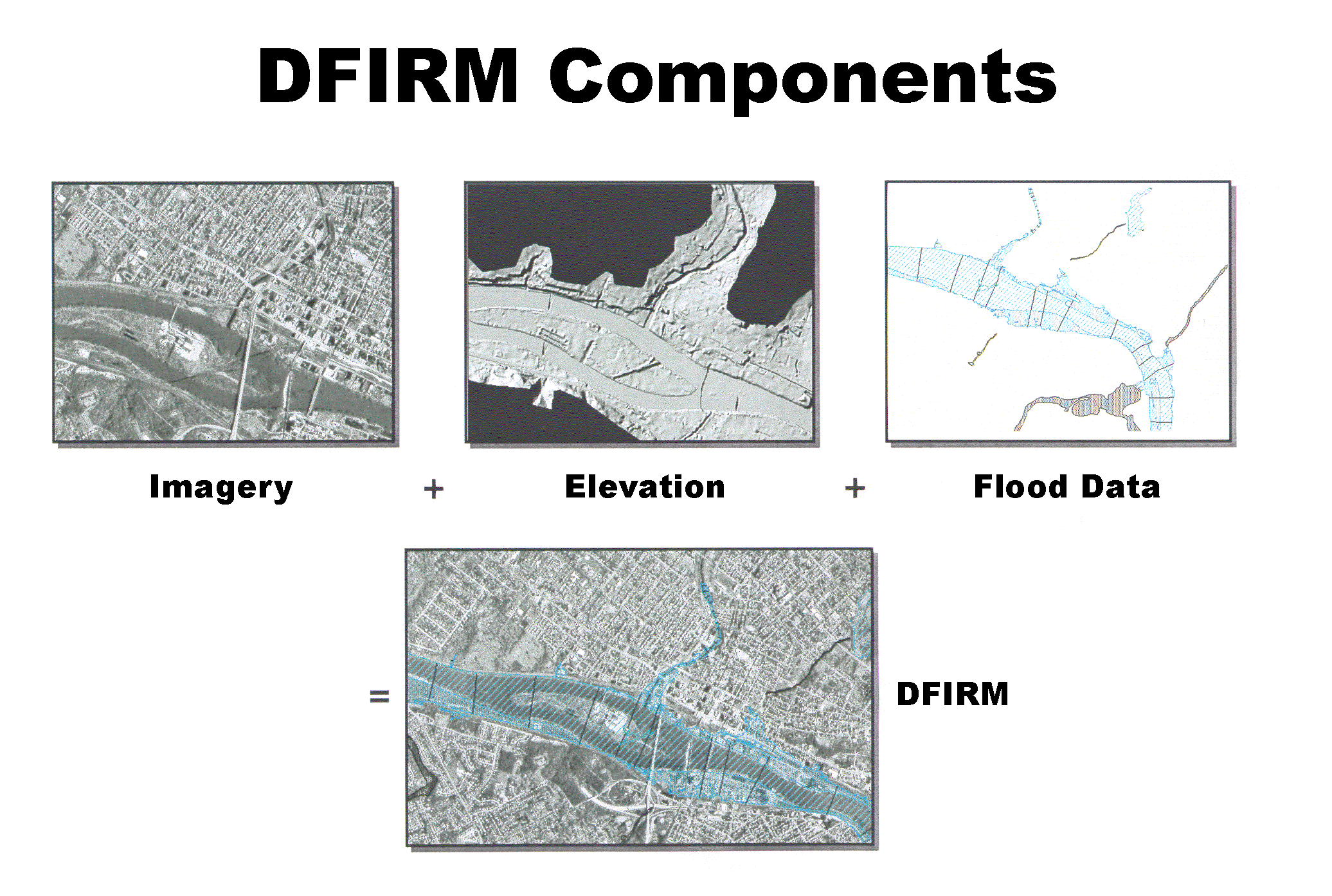 Previous NRC Studies:Flood Map Technologies (2007)
An examination of the accuracy of flood base map input data 
2D imagery and planimetrics
3D elevation
Prompted by issues raised by Senate Appropriations Committee staff
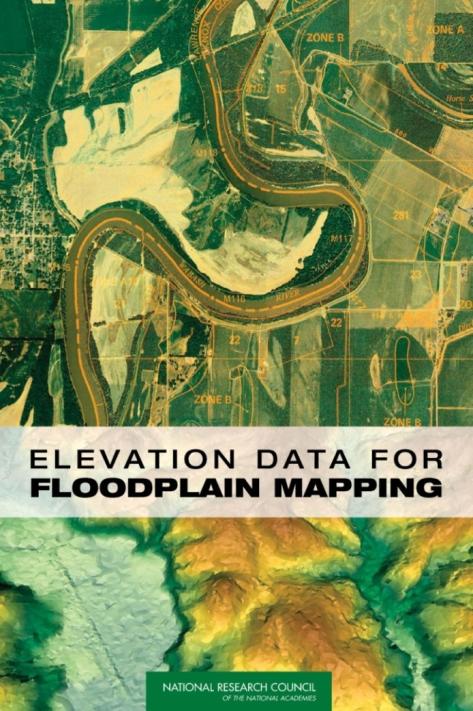 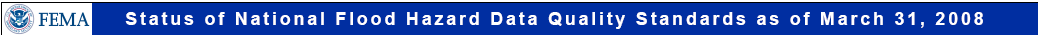 Midcourse Adjustment (2005)
Adjusted goal: 92% of population and 65% of land area will have a modernized map
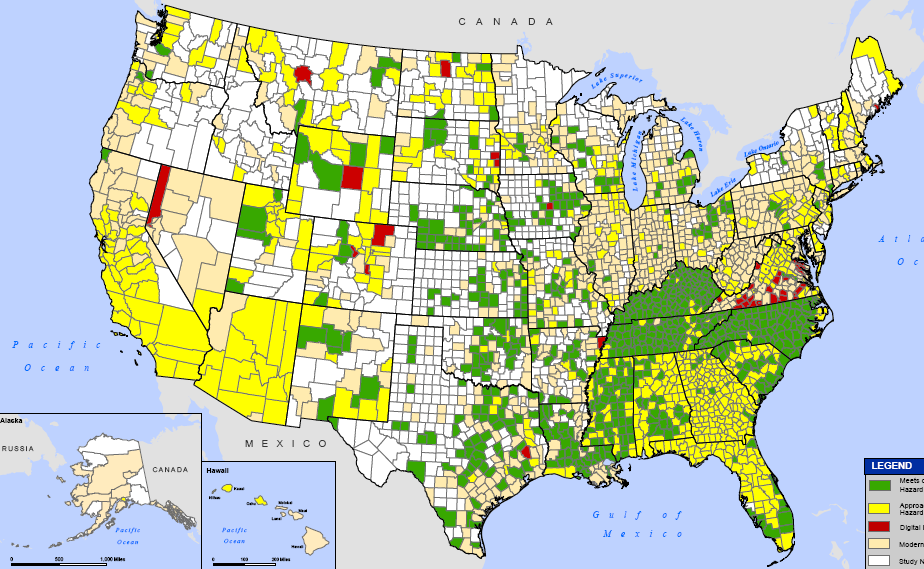 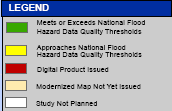 21% of population has maps meeting the floodplain boundary standard and engineering study standard
Map Modernization in Texas
Source: FEMA Region VI RMC
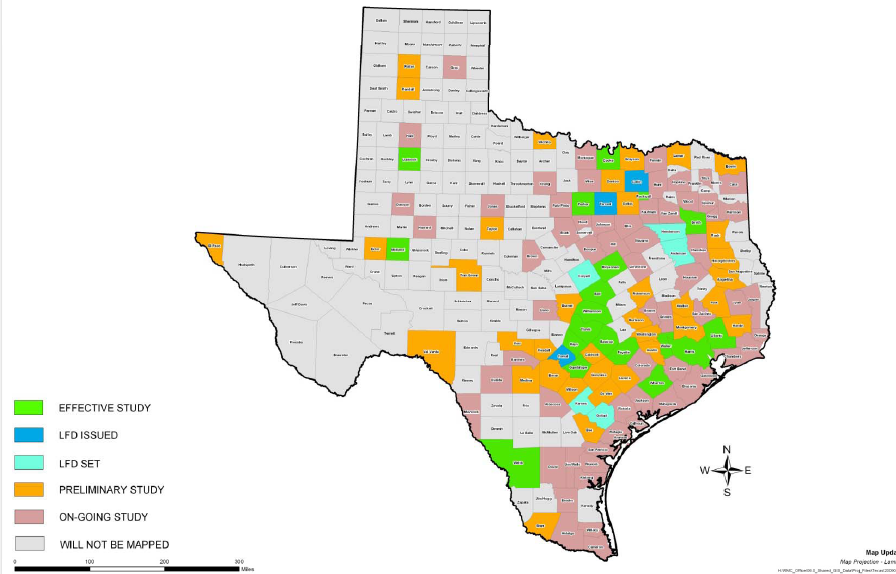 Half of Texas Counties have updated digital flood maps (94% of population)
14
Terrain Data for Case Studies
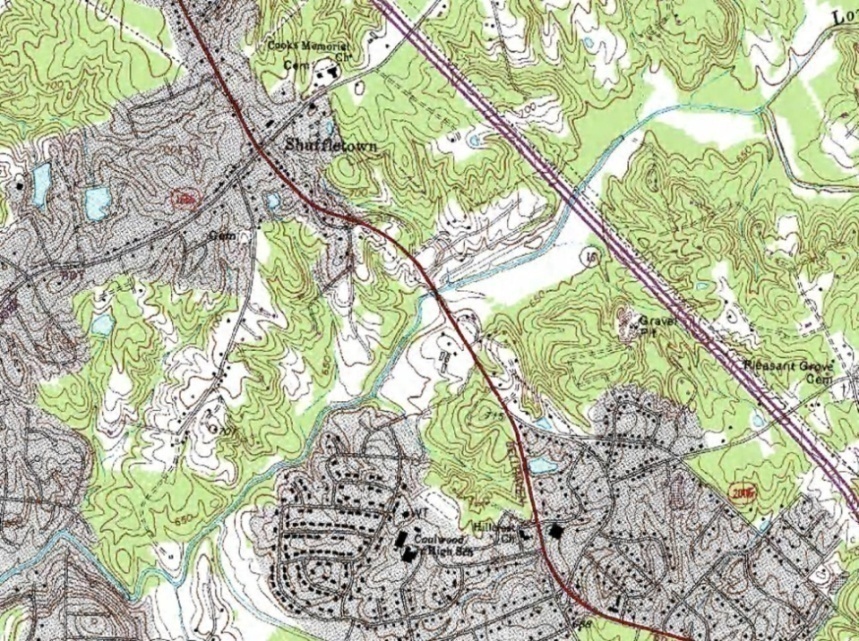 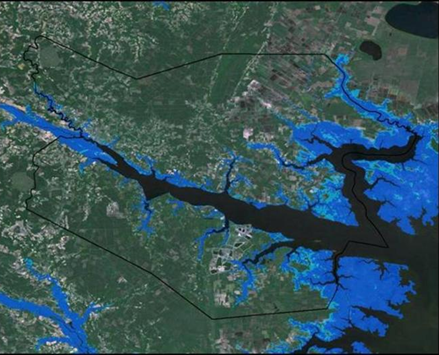 USGS DEMs (30m)
NCFPM Lidar (3m)
Terrain data accuracy matters
USGS NED (30m)
NCFMP Lidar (3m)
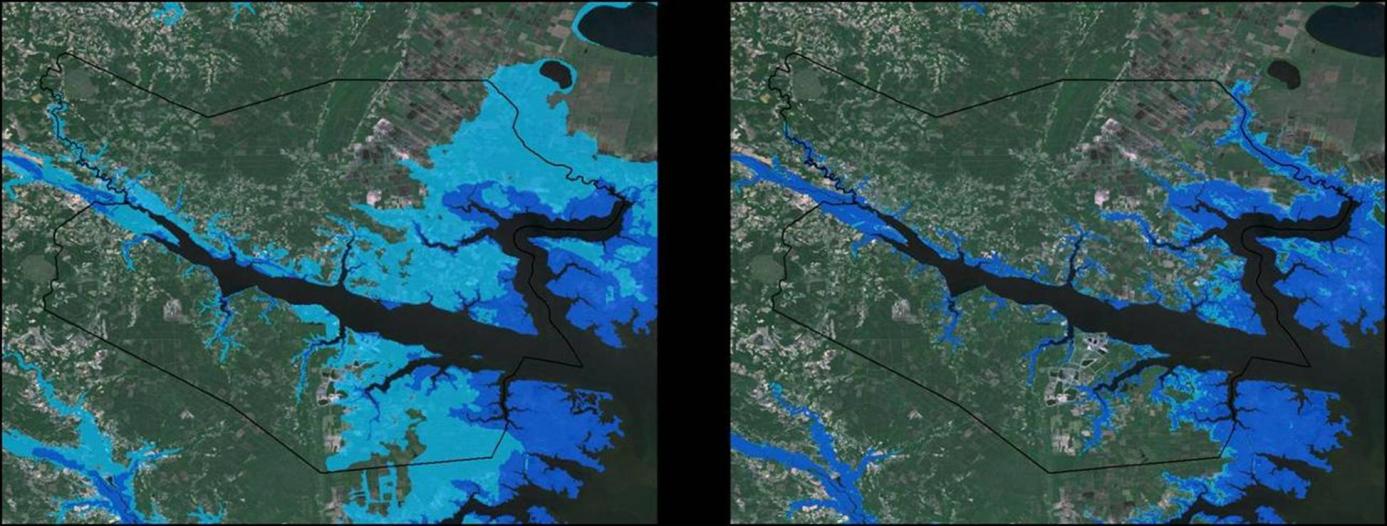 Inundation for a 1ft storm surge or sea level rise in the Tar-Pamlico estuary (Source: USGS)
North Carolina Case Studies http://www.ncfloodmaps.com/program_review.htm
Economics
H&H
Studies done for the NRC Committee by the North Carolina Floodplain Mapping Program (NCFMP)
Mountains of Western NC
Rolling hills of Piedmont
Flat coastal plain
H&H and Economics
(H&H = Hydrology and Hydraulics)
One River Reach studied in detail in each region(each reach 5-7 miles long)
NED is higher
(green)
Lidar is higher
(purple)
NED is higher
(green)
An elevation “bust”
Systematic and random errors
Terrain Data
Our study demonstrates that there are large differences between LIDAR and NED
Random differences everywhere
Systematic differences in some places
Defining Uncertainty in BFELong term records of extreme stages recorded at USGS gages
At each gage the peak stage is recorded for each year along with the peak flow – do a frequency analysis of these.
Frequency Analysis of Stage Heights at 31 gages
6
7
8
21 gages in NC
Is pitted FL landscape different?
All gages have at least 20 years record
(average is 54 years)
10 gages in FL
Swannanoa River at Biltmore, NC (78 years of record)
Base flood discharge
Discharge (cfs)
T = 100 years
Annual Exceedence Probability
Produced using the Corps HEC-SSP Program (Bulletin 17-B standard procedure)
Swannanoa River at Biltmore, NC (78 years of record)
95% CL
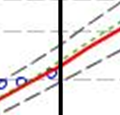 5% CL
Stage (ft)
Sampling error =
T = 100 years
Annual Exceedence Probability
Uncertainty in BFE = Uncertainty in 100-year stage height
Sampling Error of 100-year Stage Heights
Outlier (skewed frequency curve)
No systematic variation in sampling error by 
drainage area or topographic region
Sampling Error (ft)
Average = 1.06 ft
Drainage Area (Sq miles)
Uncertainty in BFE
95% CL
BFE and Base Stage Height differ by a constant amount (gage datum – geodetic datum)
This doesn’t affect uncertainty of statistical variation of sample data around the 100-year estimate
Average value of sample error at 30 of 31 gage sites is 1.06 ft
A Lower Bound on the uncertainty of the BFE is a standard error of estimate of approximately one foot
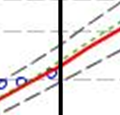 5% CL
Base Stage Height
BFE, h
Gage datum
Geodetic datum
Uncertainty in Floodplain Boundary Location
Lateral channel slope is calculated on HEC-RAS cross-sections at the point of intersection of water surface with land surface  (left and right banks) and averaged for all cross-sections in the reach
dw/dh = Run/Rise
w
dh
h
dw
A Lower Bound on the uncertainty of the floodplain boundary location ranges from approximately 8ft in the mountains to approximately 40 ft in the coastal plain
USGS Peak-FlowRegression Equationsfor 100-year discharge
Effect on BFE of Variation in Hydrologic Methods(Long Creek, Mecklenburg County)
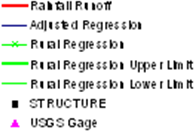 Effect of Hydrologic methods on BFE
Choice of hydrologic method affects the BFE by usually less than 1 foot
All methods in our study are calibrated to the gage frequency curve and all our reaches have a gage, so gage calibration dominates variation in hydrologic methods
Stream gage data are important
Case Study: Hydraulic Model-Terrain Variants
Detailed
Limited Detailed
Approximate
(lidar)
Effect on BFE of variation in hydraulic methods and terrain data (Swannanoa River)
Effect on BFE of variation in hydraulic methods and terrain data (Ahoskie Creek)
Effect on BFE of variation in hydraulic methods and terrain data (Long Creek)
Approximate Study using NED
21 ft
Approximate Study BFE Profiles
Approximate - Lidar
Approximate - NED
Misalignment (100 – 200 ft) of mapped 2D planimetric streamline with NED 3D elevation data
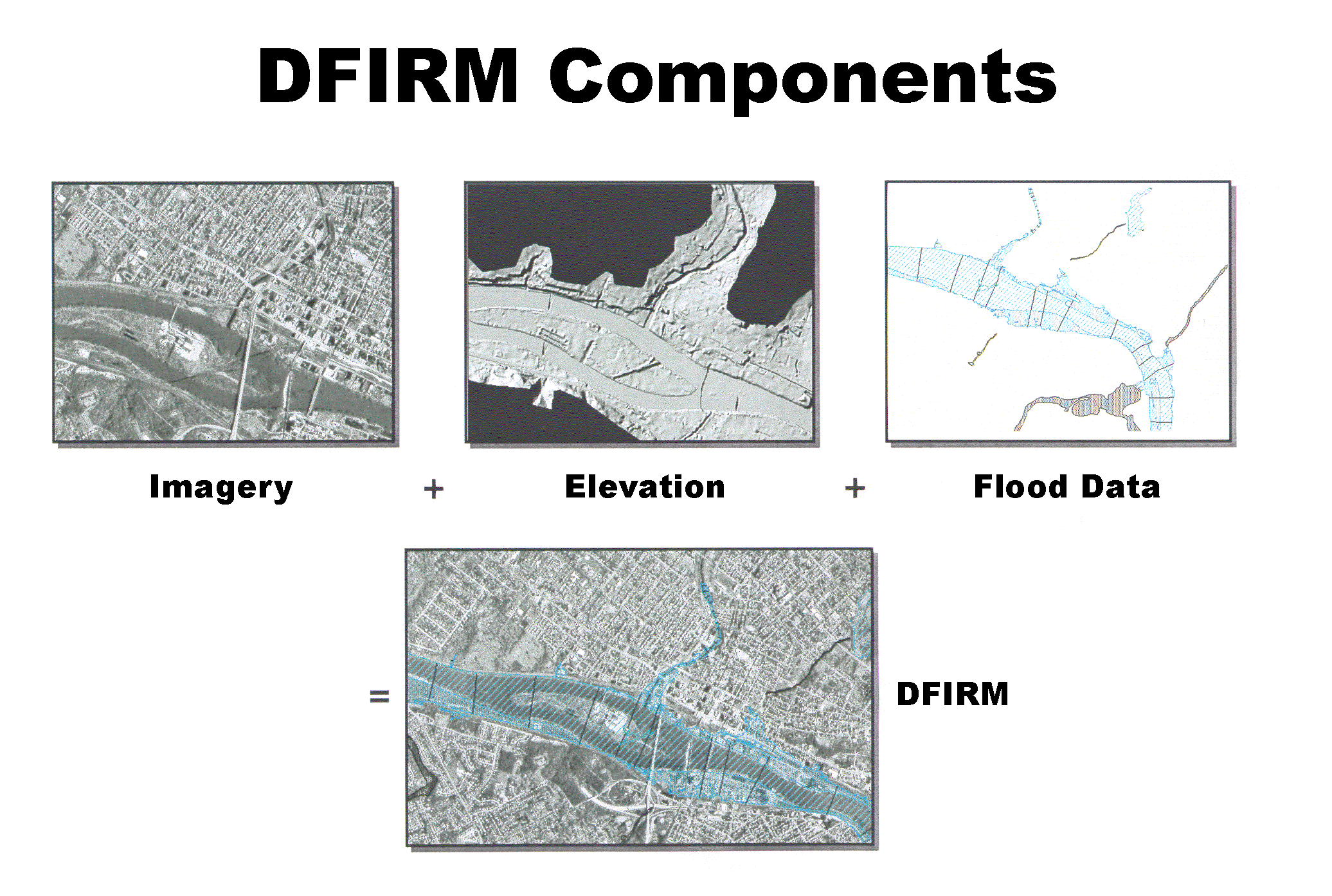 Alignment of planimetrics and 
elevation data really matters
Flood Hazard Zone Areas
Swannanoa River
At Ahoskie Creek and Swannanoa River the number of acres enclosed in the SFHA by Detailed and Approximate studies differs by < 1%
Difference at Long Creek = 20%
Detailed - lidar
Detailed - NED
Approximate-NED
Approximate studies give the same area of flood zone but a different shape
Conclusions
Natural uncertainty in the Base Flood Elevation (BEF) is at least 1 foot, which translates to 8-40 ft horizontally depending on landscape
Terrain, terrain, terrain
Largest impact on accuracy of the BFE is land surface elevation 
Requires Lidar or other detailed terrain data not NED
Report is available from National Academies Press:  “Mapping the Zone….”